Kėdainių priešgaisrinės gelbėjimo tarnybos informacinis pranešimas
Kėdainių priešgaisrinės gelbėjimo tarnybos viršininkas
Andrius Eidimtas
Andrius.eidimta@vpgt.lt 
Tel. +370 630 00 856
Ugniagesių gelbėtojų mokyklos kvietimas
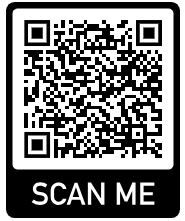 Tapti ugniagesiu gelbėtoju:
2024 m. mokymų pradžios ir atrankos į mokymus datos
Ugniagesio gelbėtojo modulinės profesinio mokymo programos 		        mokymų pradžios datos:
vasario 26 d.
rugsėjo 2 d.
lapkričio 4 d.
Atrankos, mokytis pagal Ugniagesio gelbėtojo modulinę profesinio mokymo programą datos:
sausio 29 - vasario 2 d. DOKUMENTŲ PRIĖMIMAS PASIBAIGĖ
liepos 22-26 d.
spalio 7-11 d.
Daugiau informacijos galima gauti atvykus į Kėdainių priešgaisrinę gelbėjimo tarnybą (J. Basanavičiaus g. 57, Kėdainiai, el. p. kedainiai.pgt@vpgt.lt arba paskambinus telefonu +370 630 00 856
https://ugm.lrv.lt/lt/tapk-ugniagesiu-gelbetoju/turintiems-vidurini-issilavinima-profesinis-mokymas/
Dėl edukacinių susitikimų
2024 metais Kėdainių priešgaisrinės gelbėjimo tarnybos organizuojamos 4 prevencinės akcijos „Saugūs namai“, „Daugiabučiai be gaisrų“, „Padėk artimui“ ir „Būk saugus mokiny“. 
Daugiau informacijos apie prevencines akcijas bus atsiųsta oficialu raštu šią savaitę
Kaip ir kiekvienais metais prašau, norinčiųjų atvykti – registruotis užpildant reikiamus duomenis pridedamoje nuorodoje


Užpildyti lentelę iki 2024-04-01
Ačiū!
Kėdainiu rajono mokykloms prev. veiklos 2024.xlsx